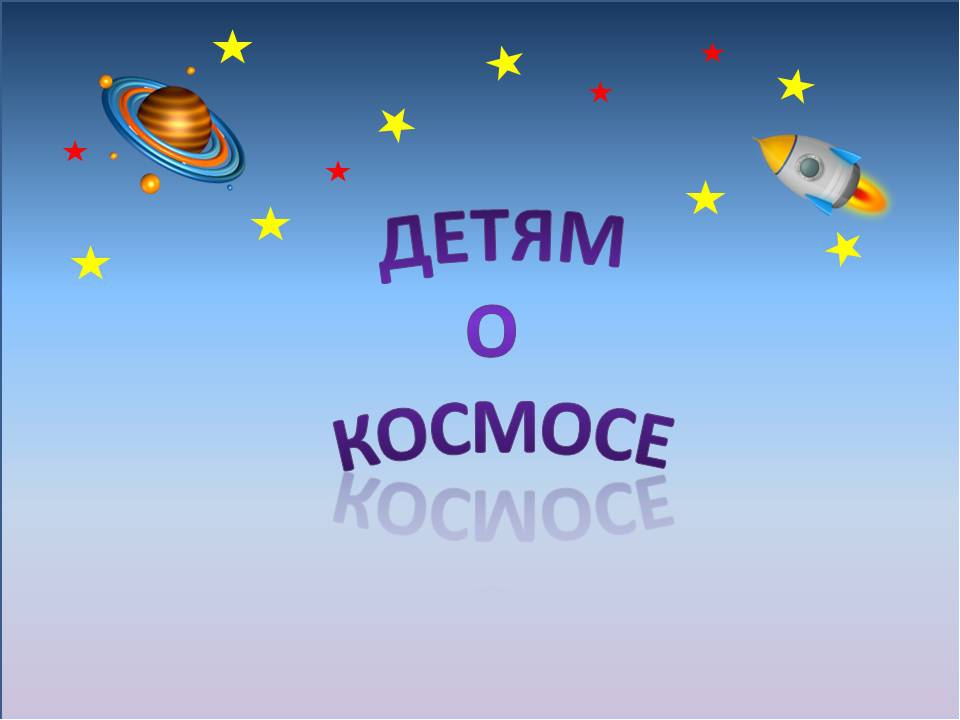 Подготовила: Беляева Т.А.
2022г.
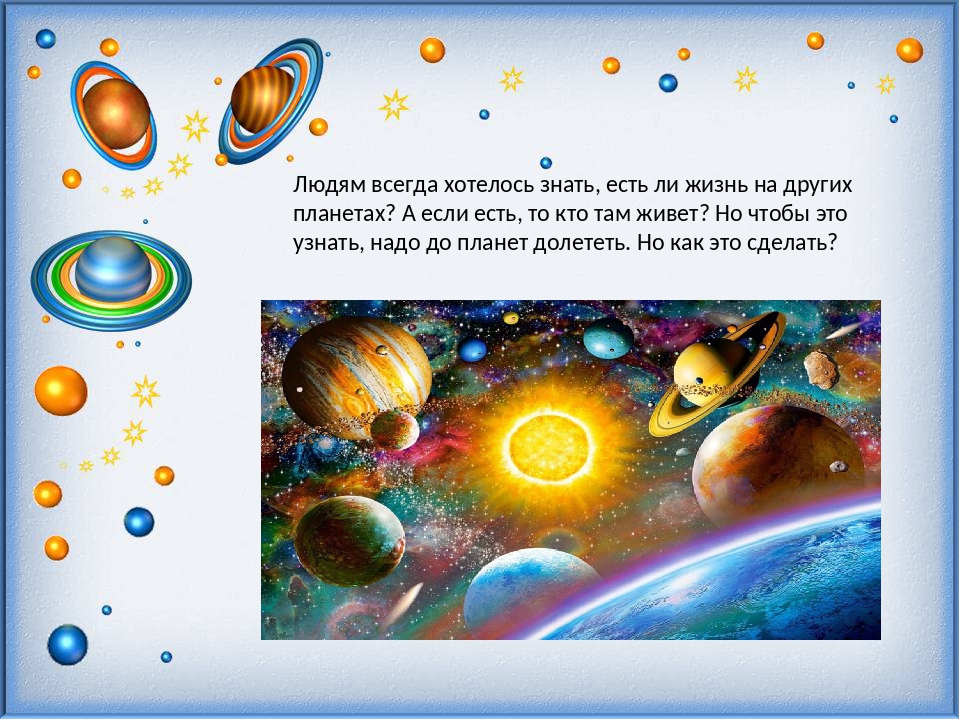 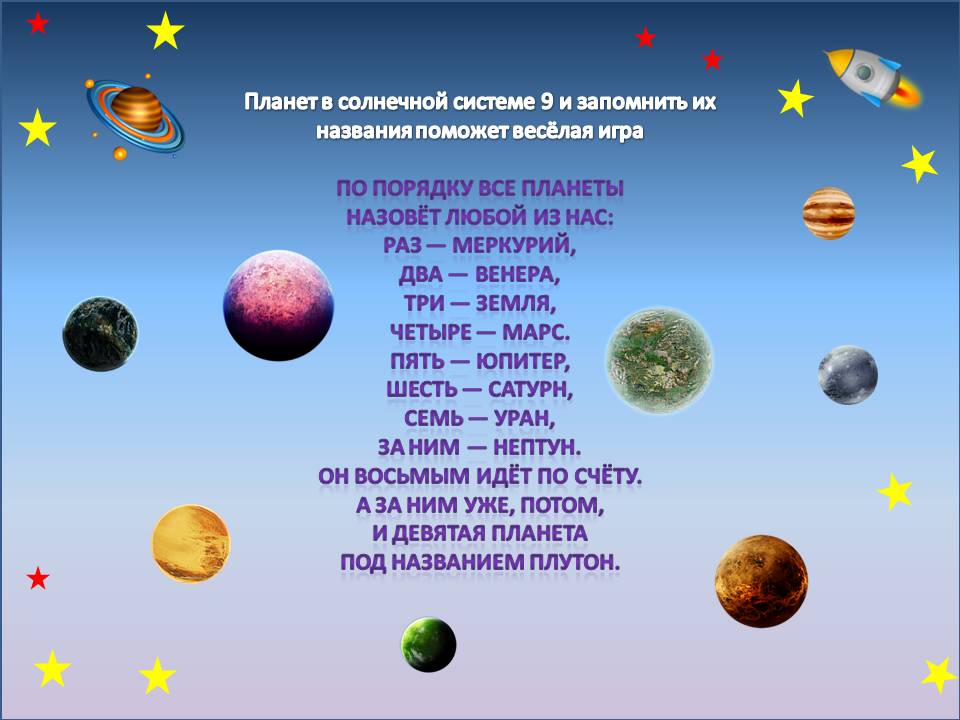 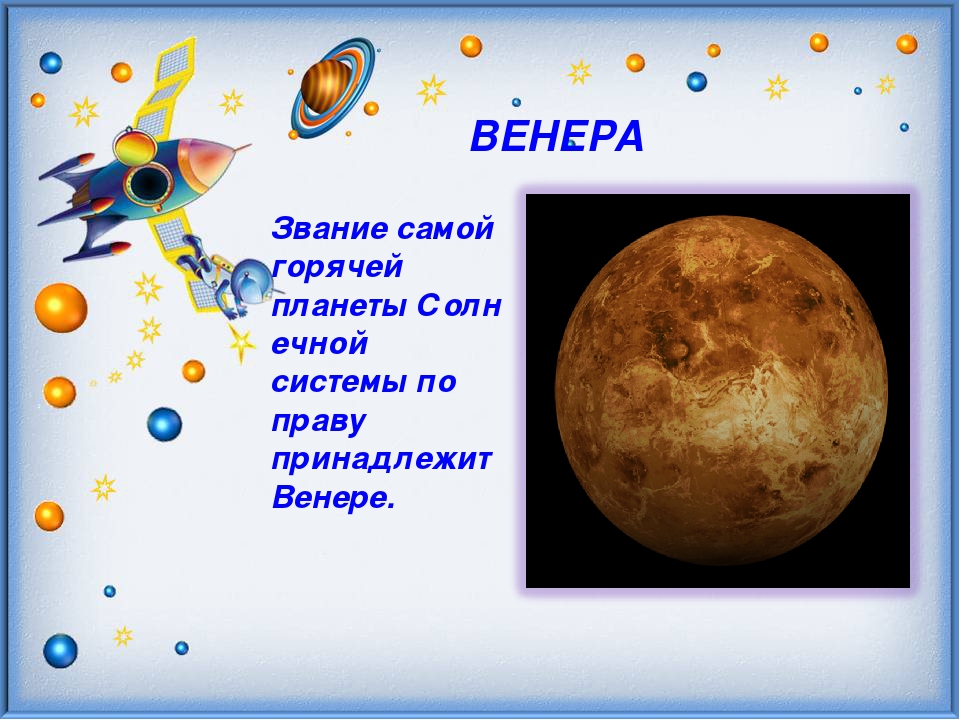 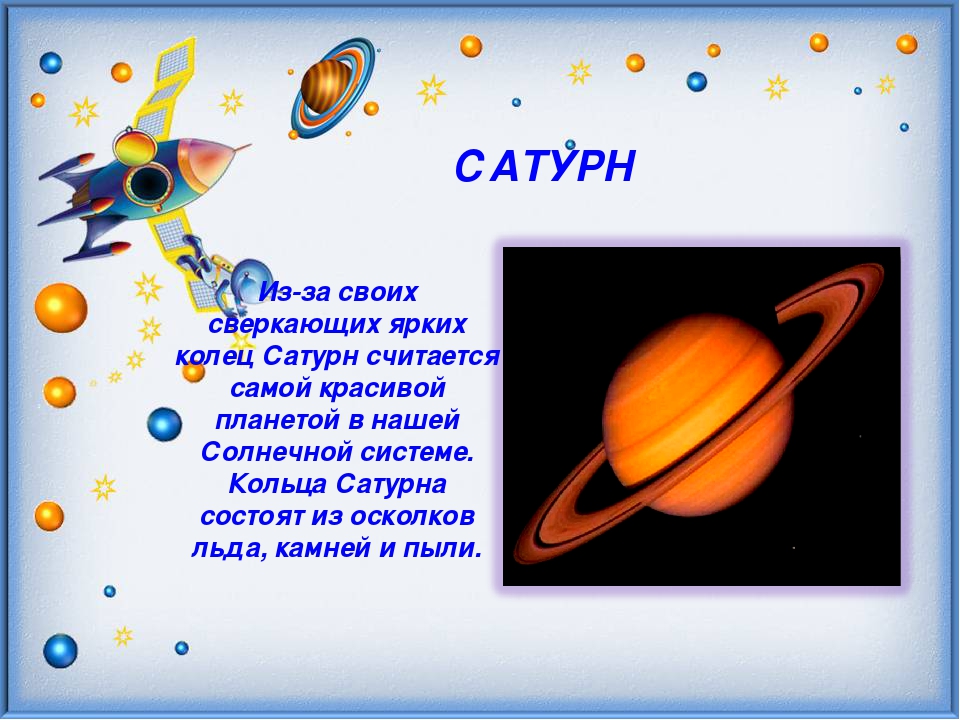 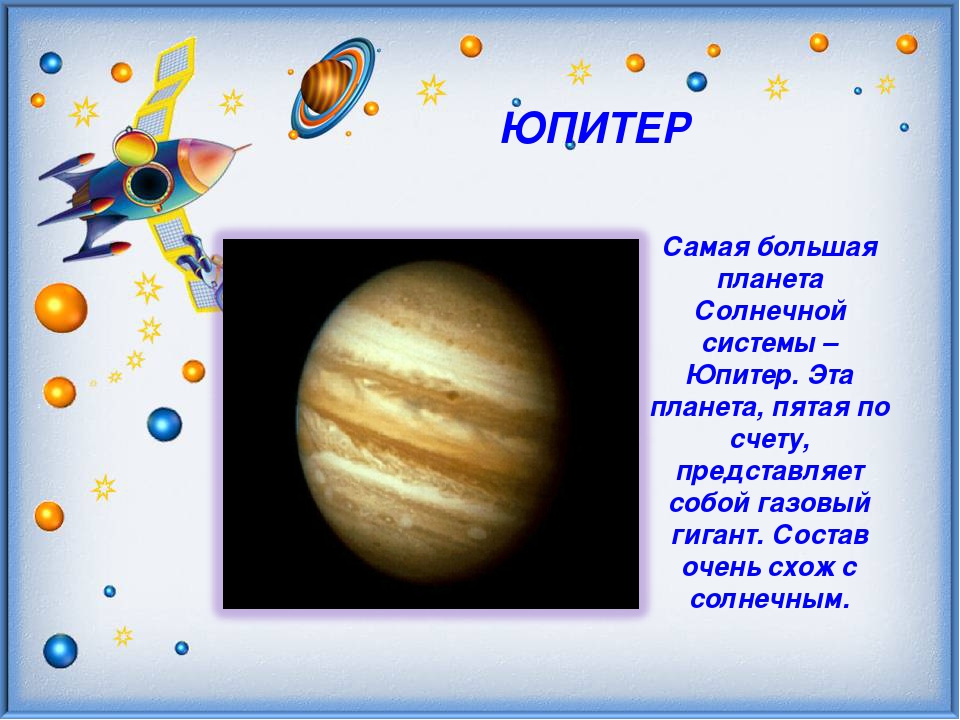 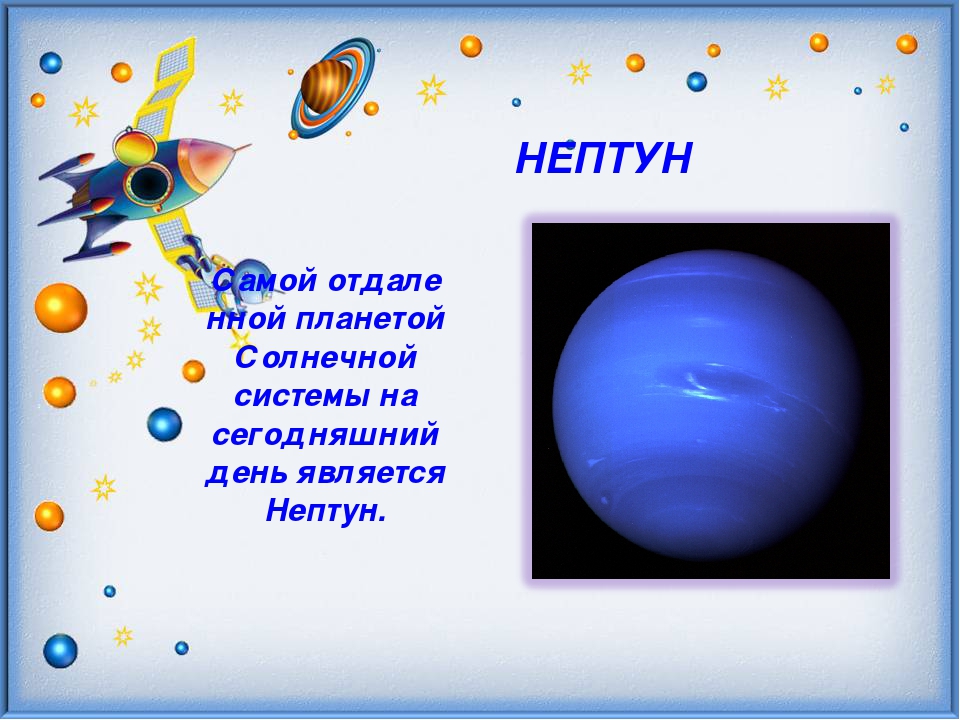 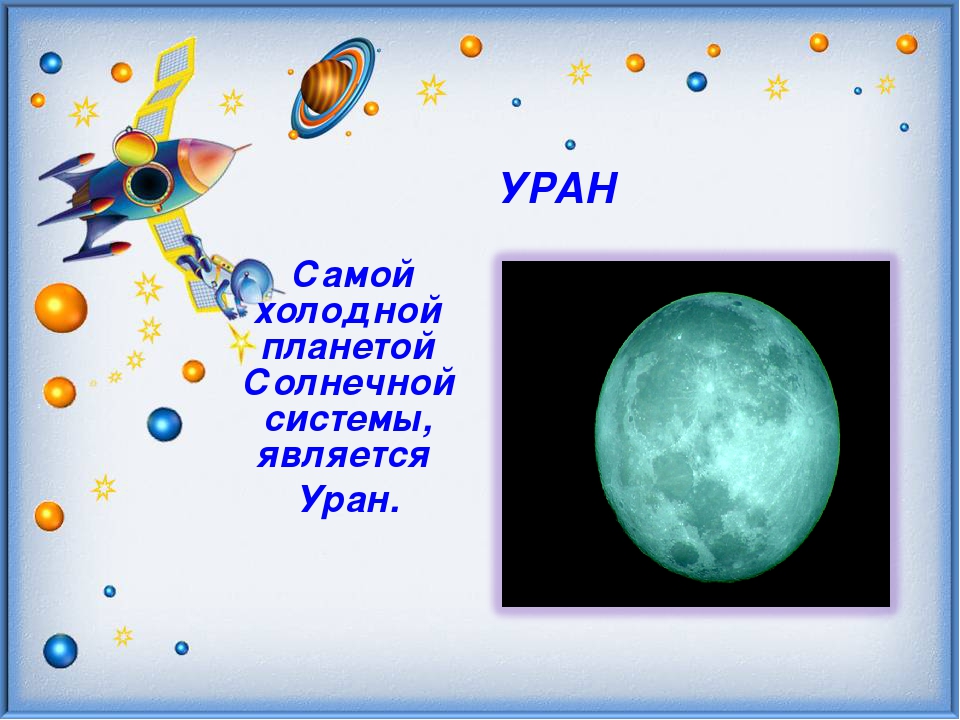 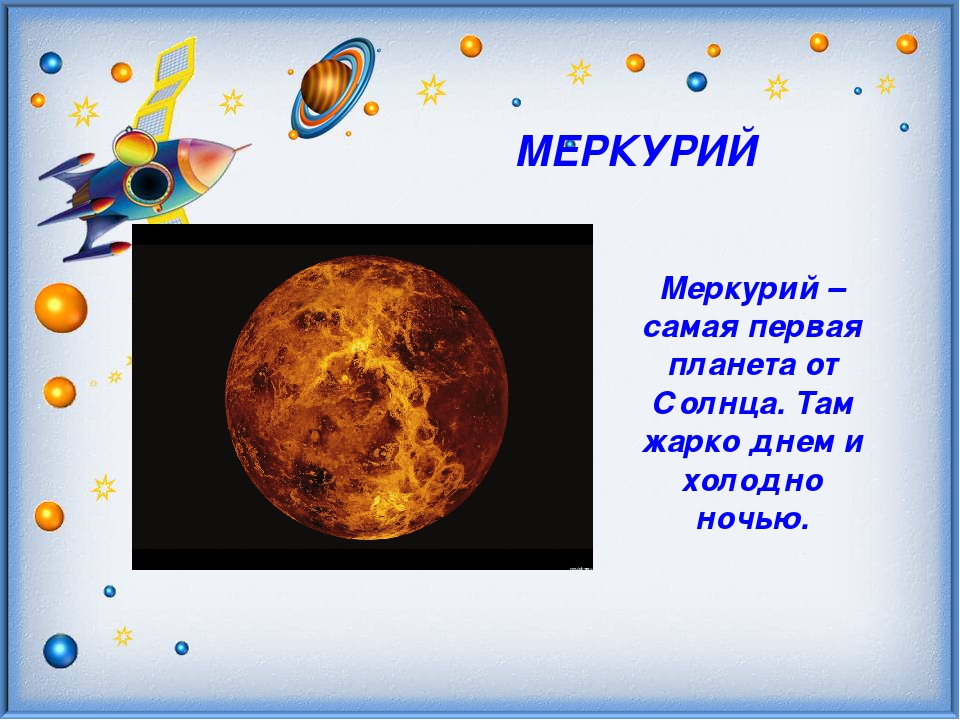 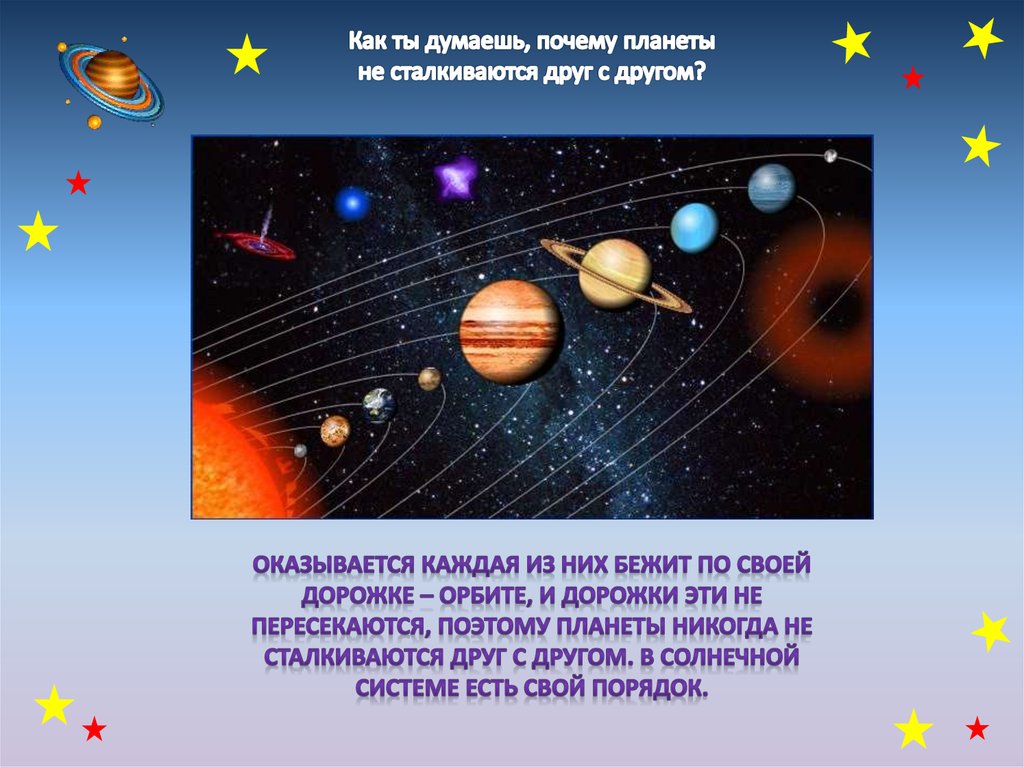 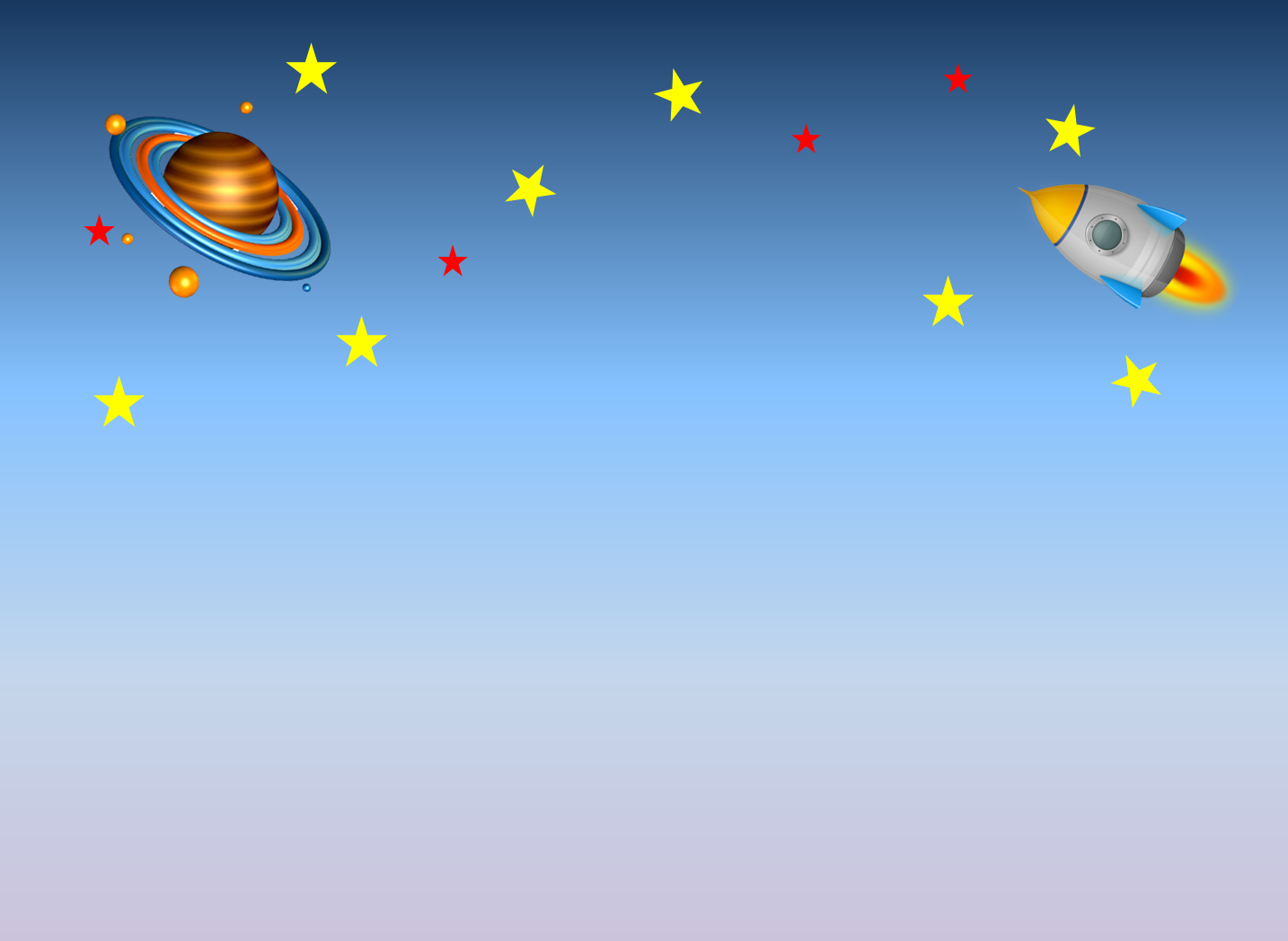 Назовите планету Солнечной системы, которую в древности называли «Планетой войны» за ее цвет.
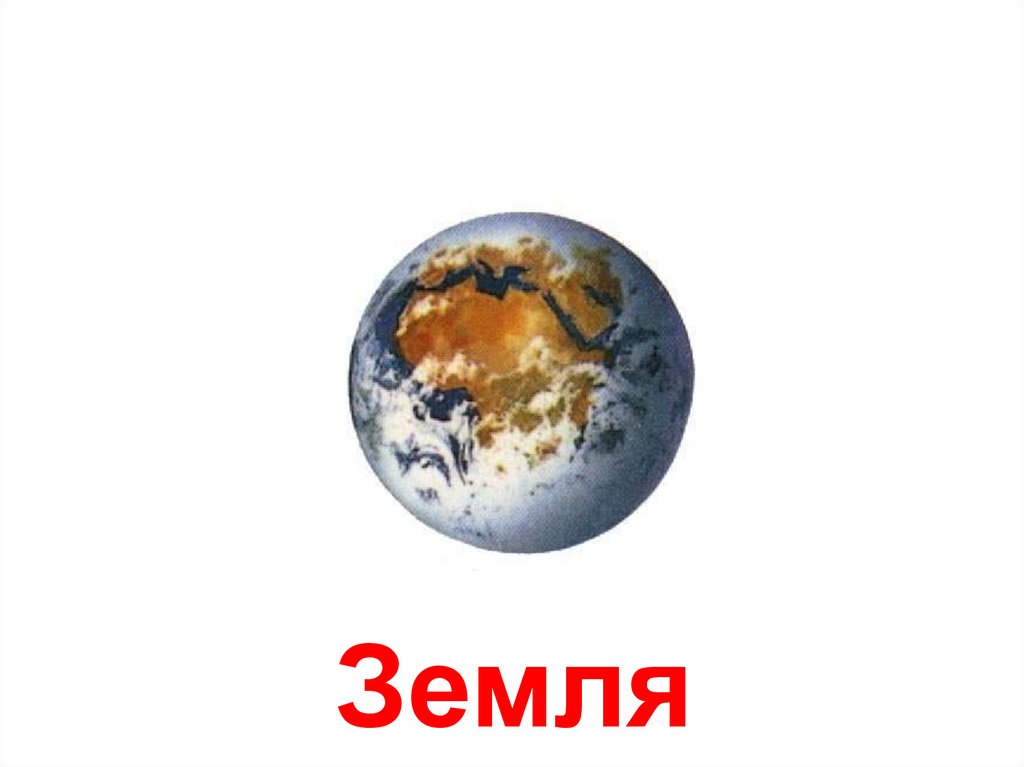 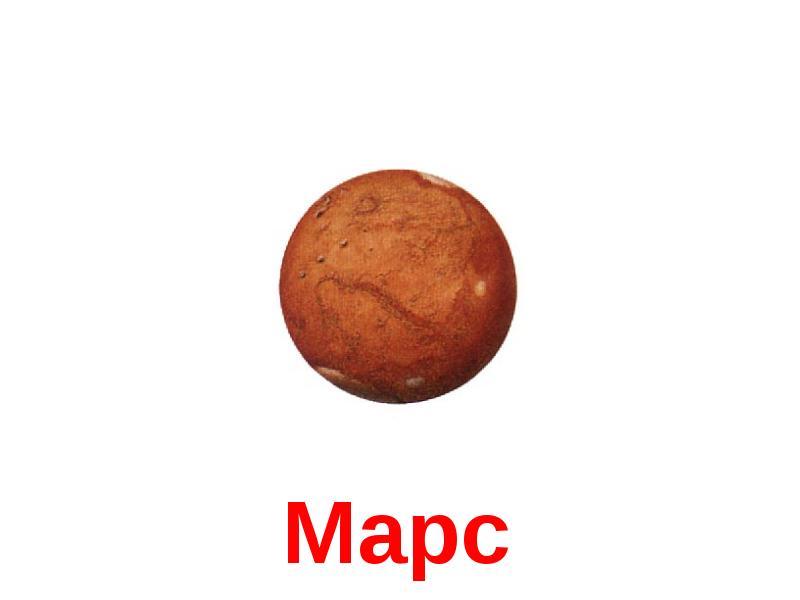 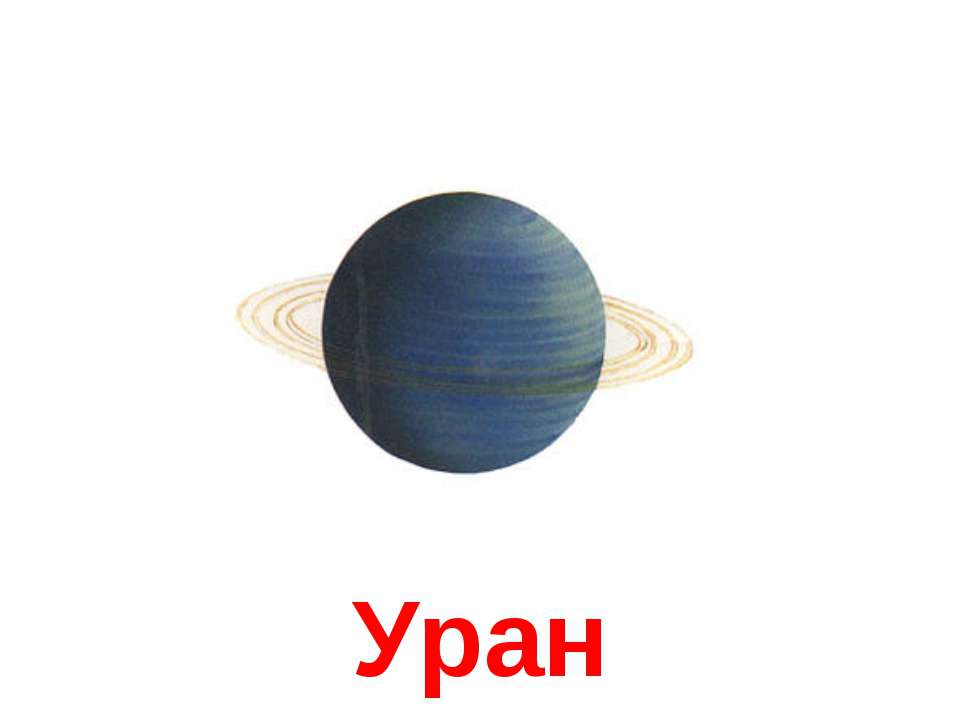 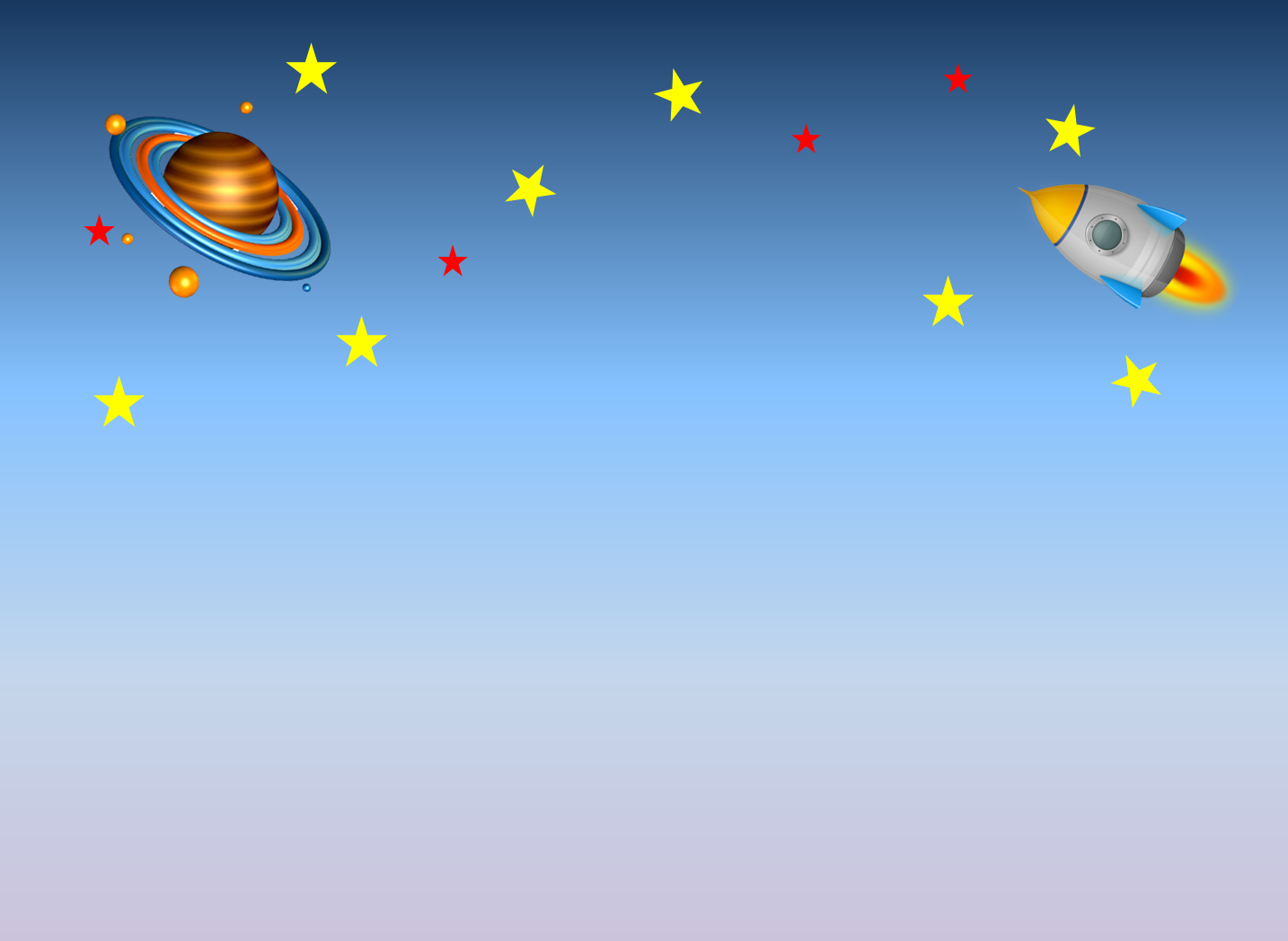 Марс- четвертая по удаленности от Солнца , названа в честь Марса - древнеримского бога войны. 
Иногда Марс называют «Красной планетой из-за красноватого оттенка поверхности.
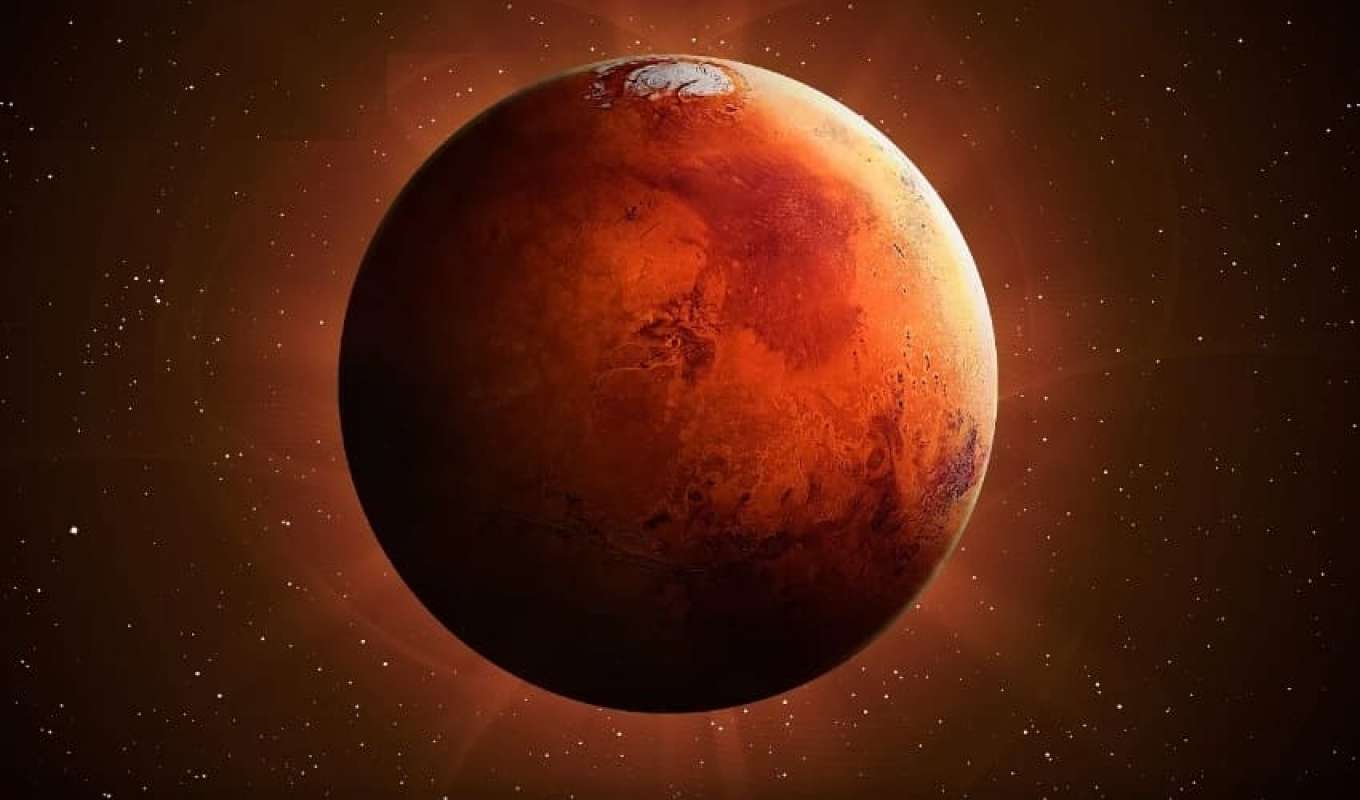 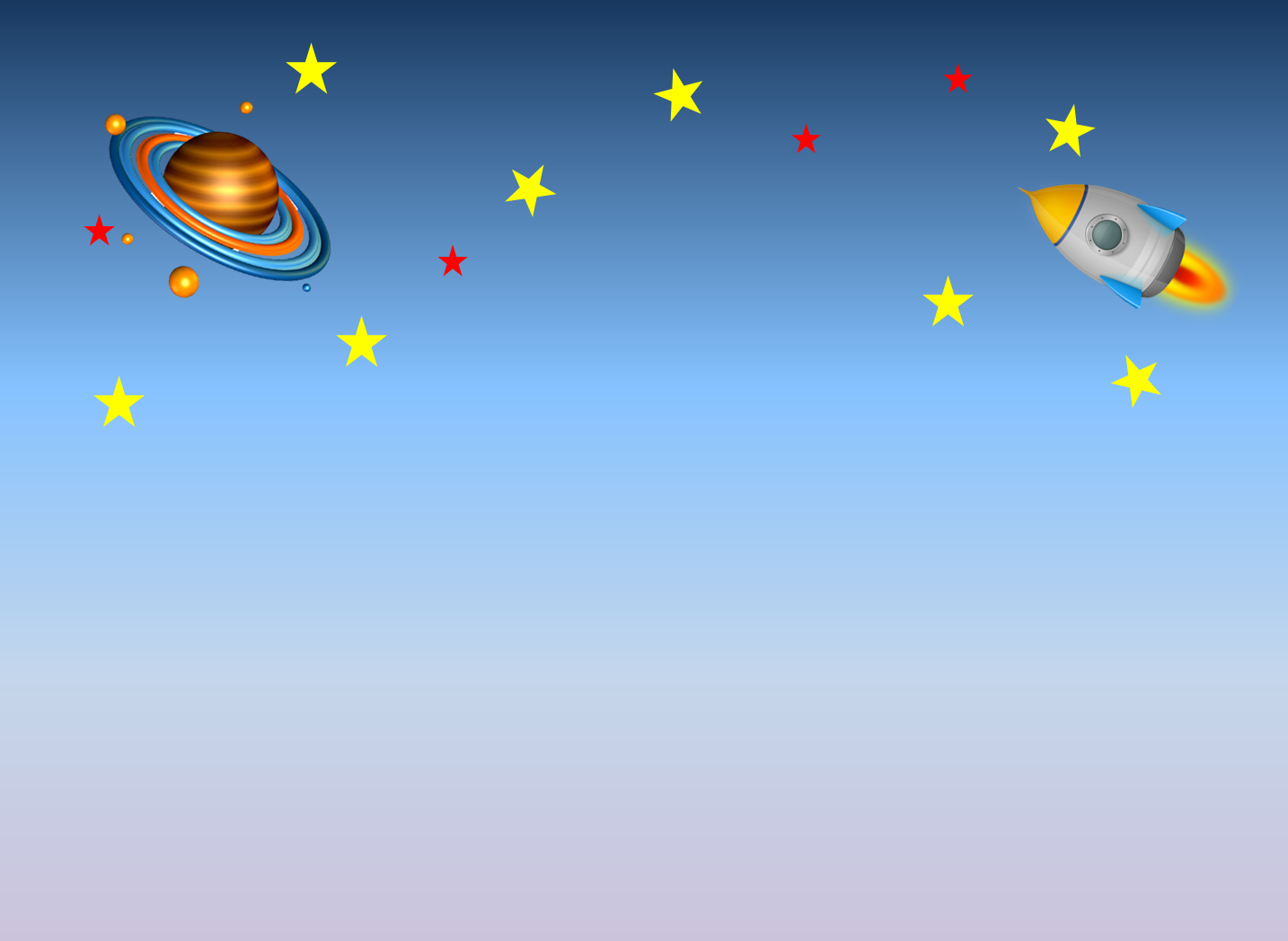 Какая планета самая холодная?
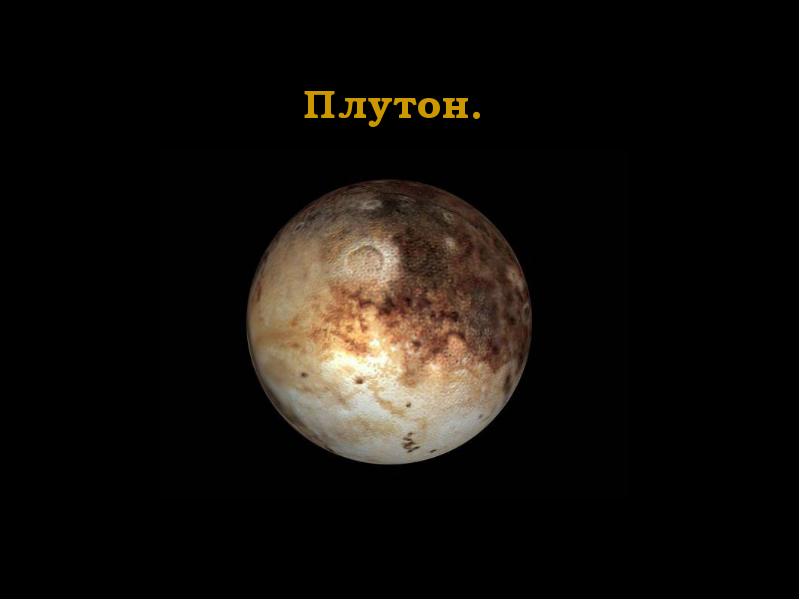 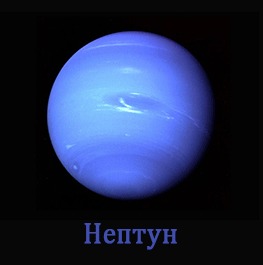 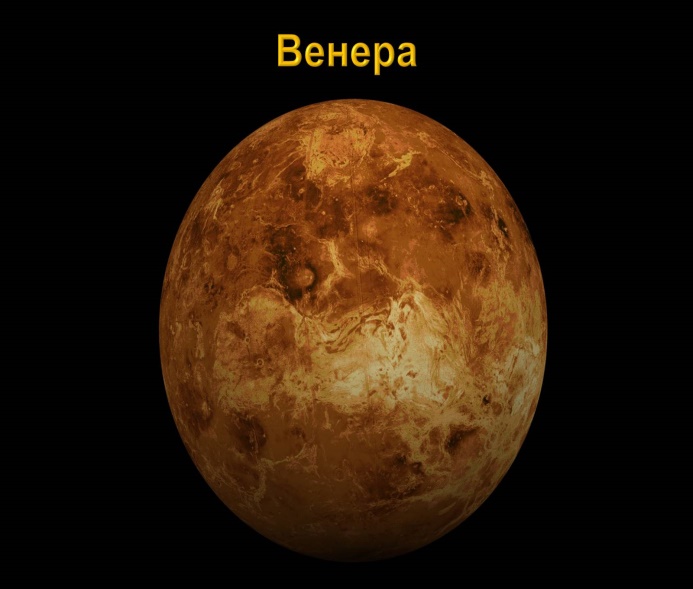 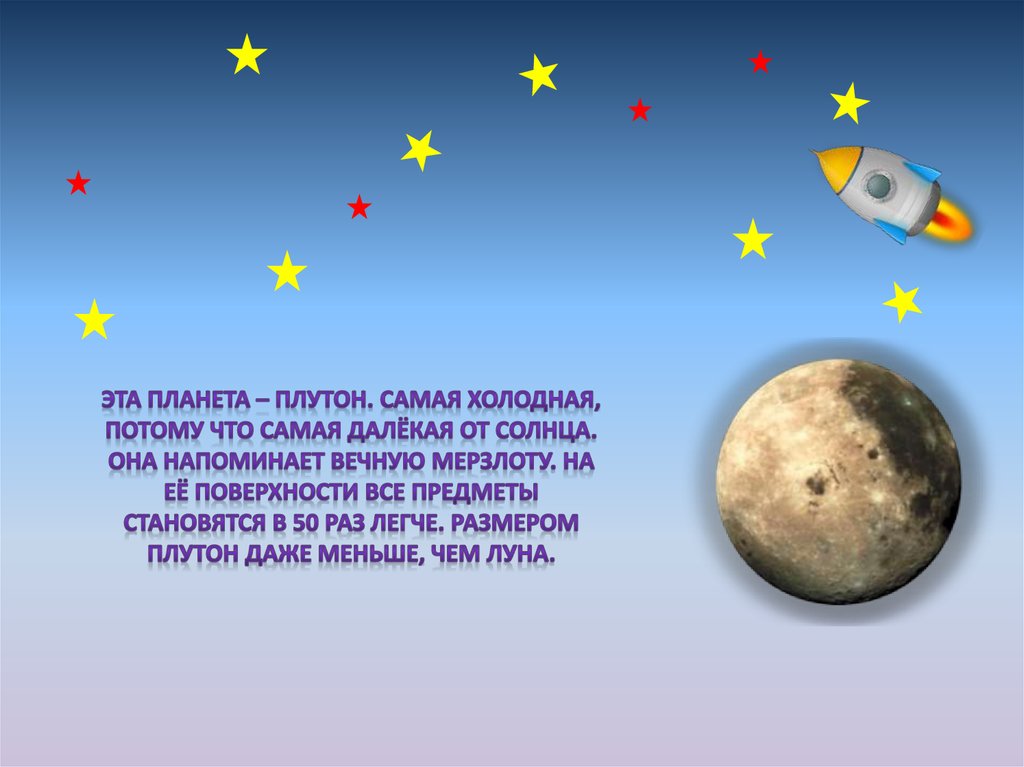 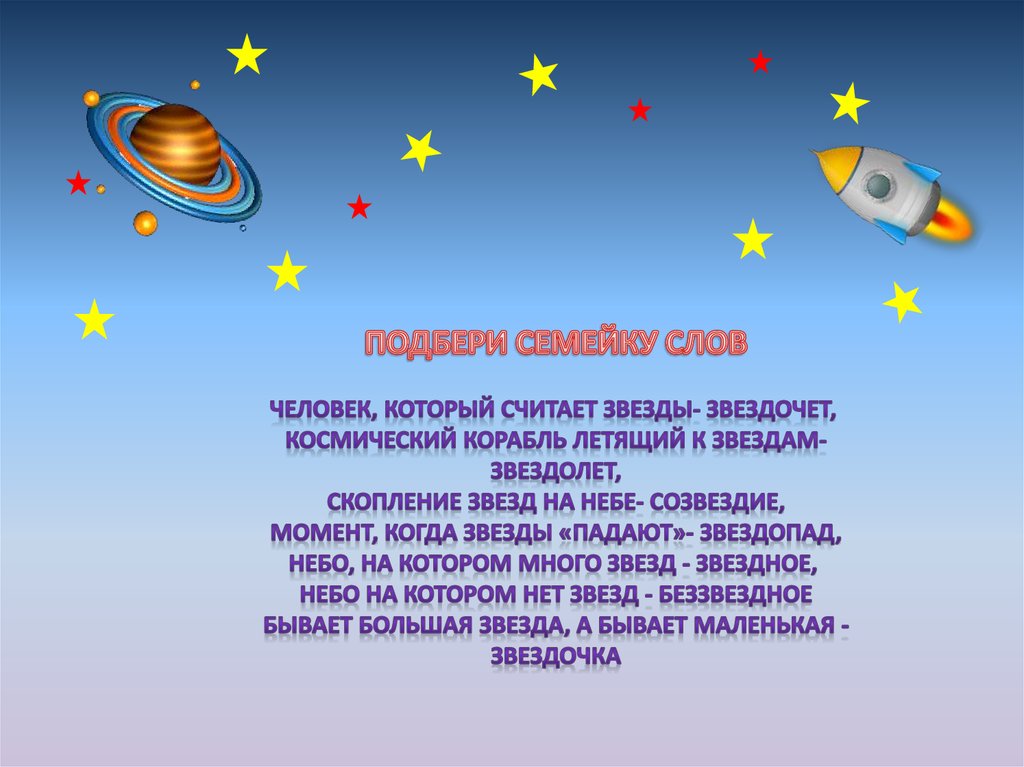 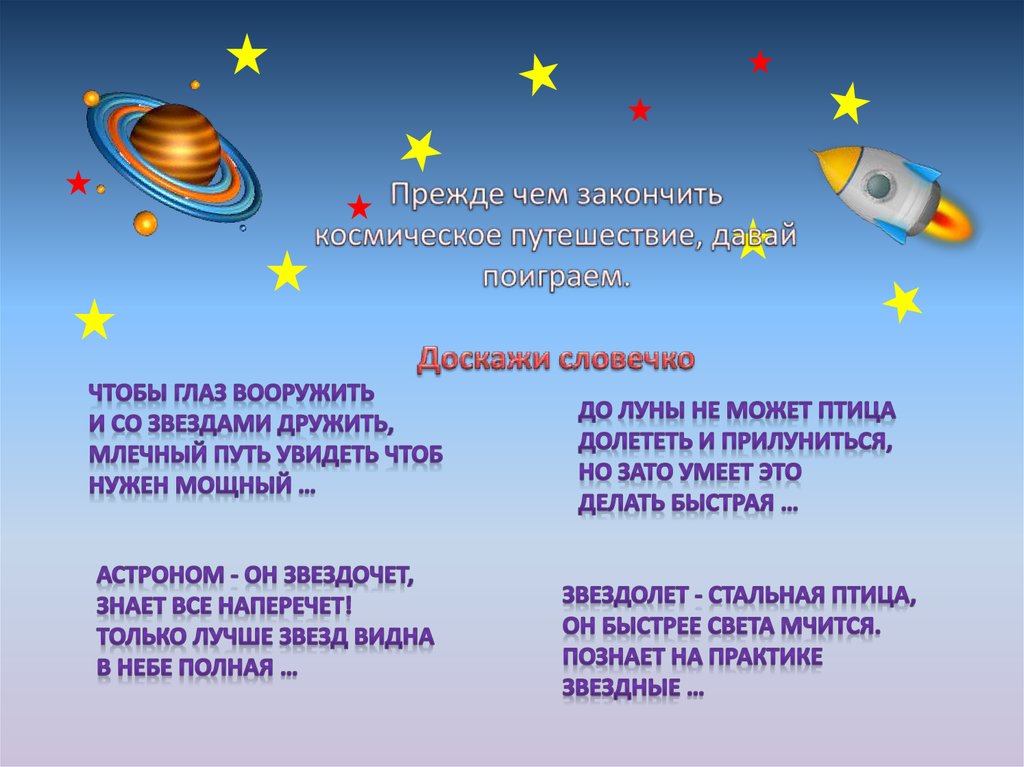 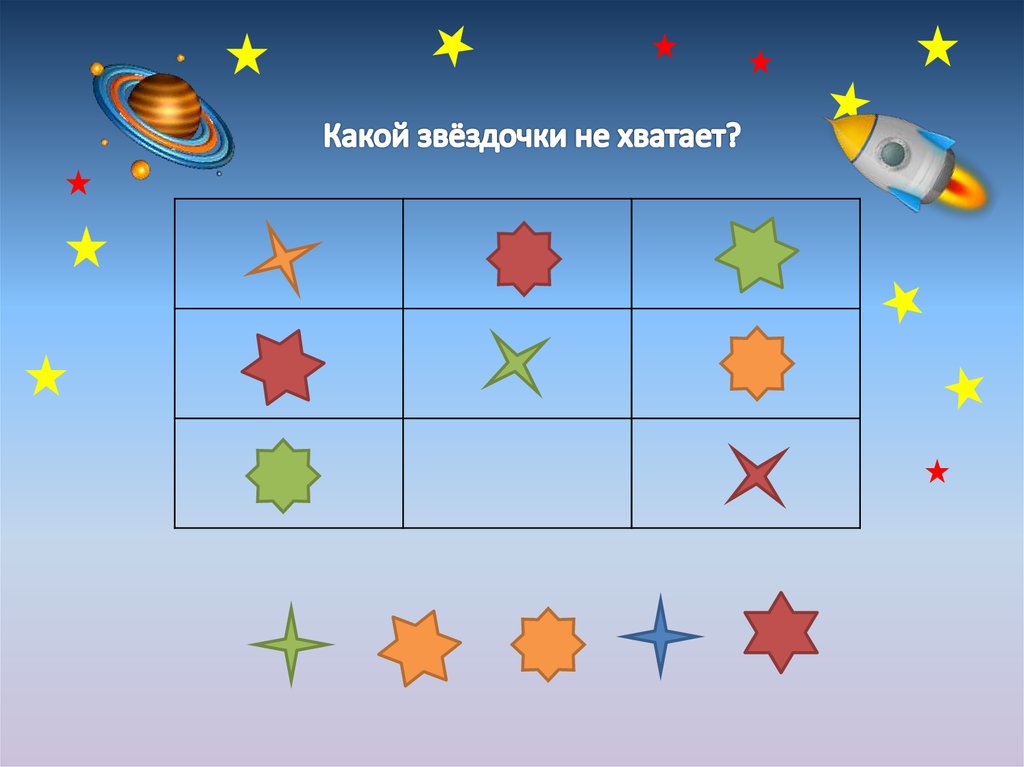 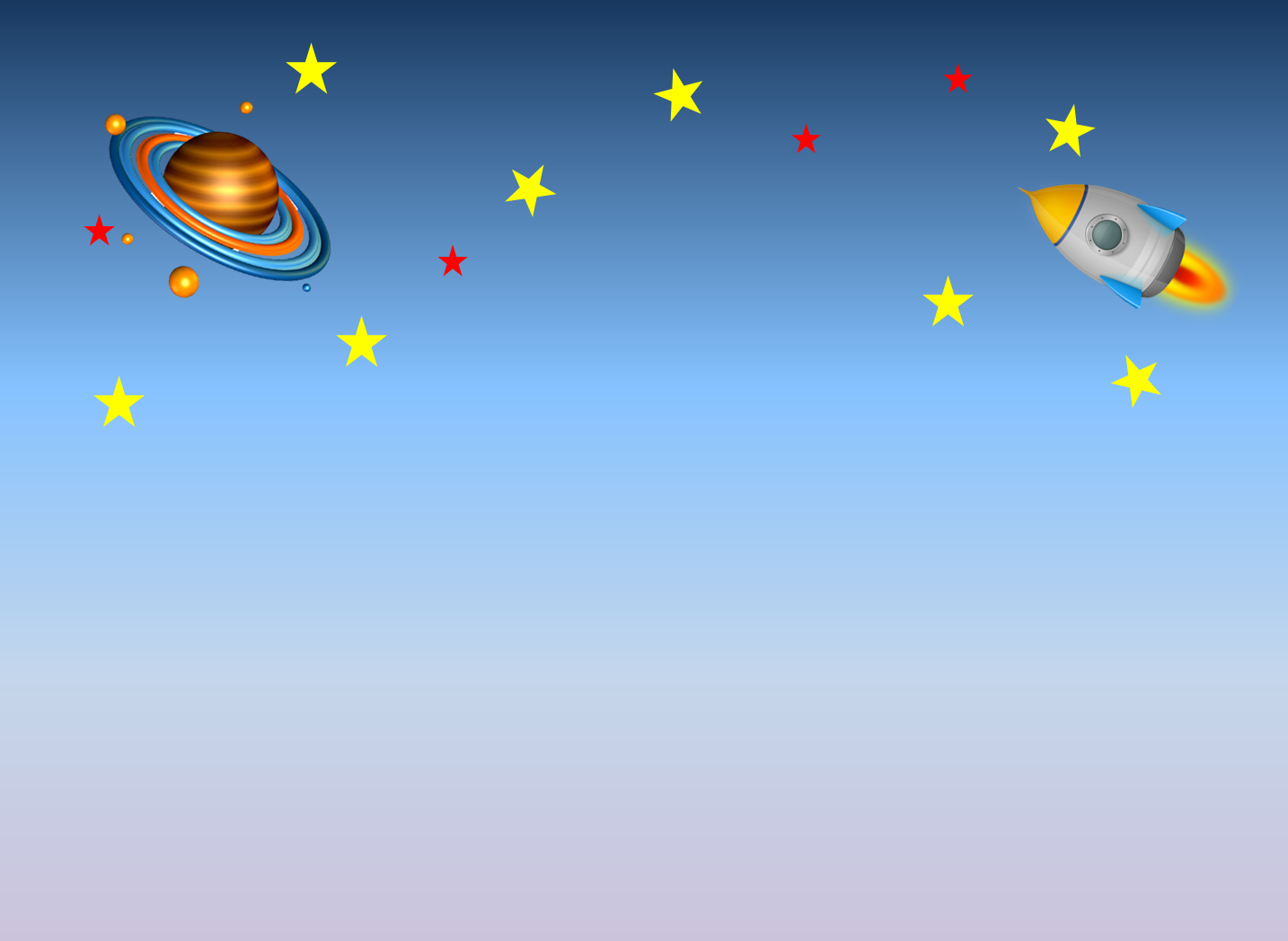 Молодцы! 
На этом наше путешествие закончено!